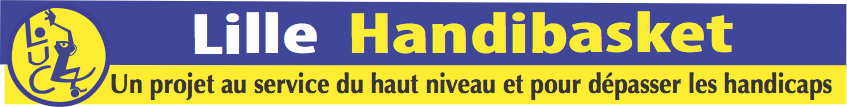 06.59.67.28.66
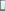 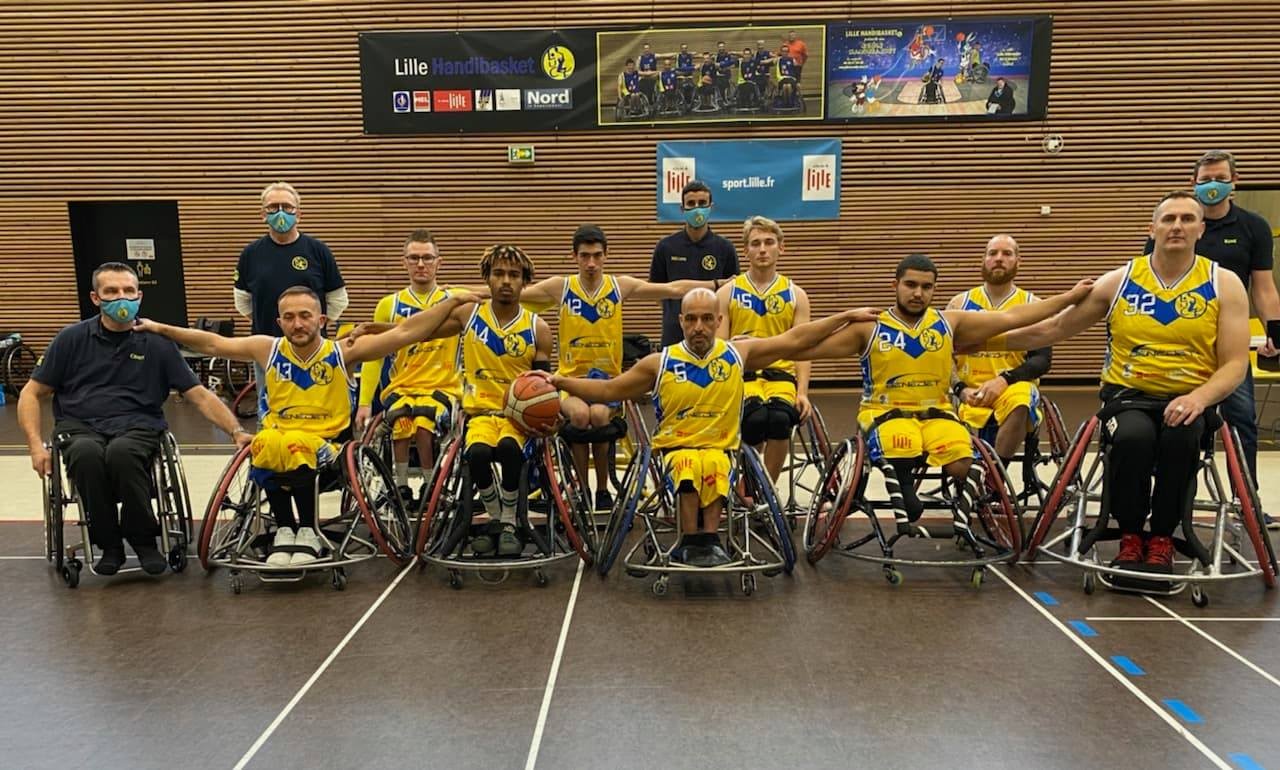 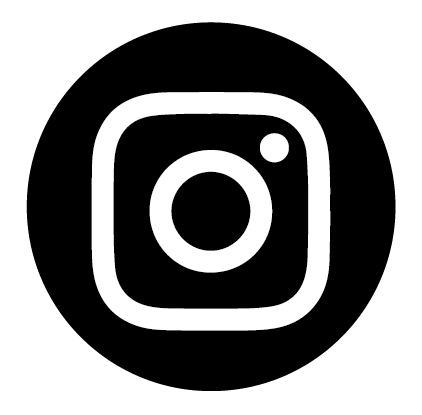 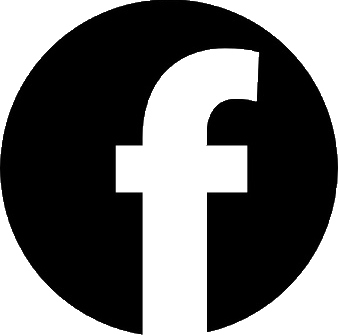 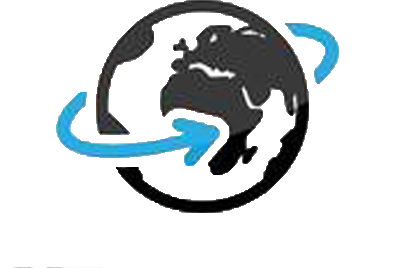 www.lillehandibasket.fr
LUC Handibasket
lillehandibasket
Contact : Romuald GUIDEZ
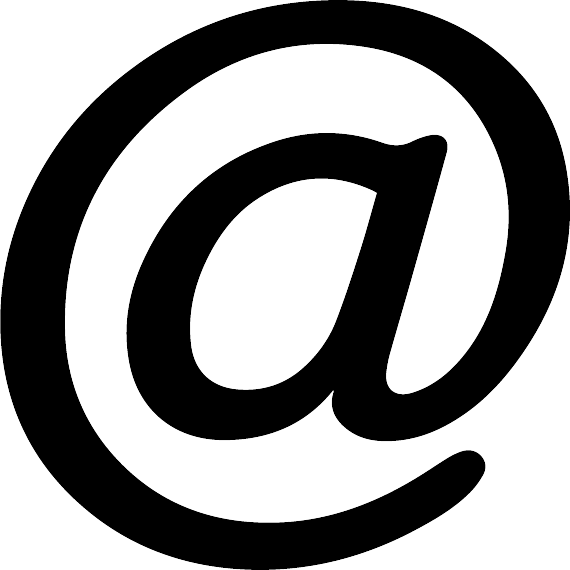 Guidez.romu@free.fr
Équipe en N1A depuis 3 ans
3. NOTRE
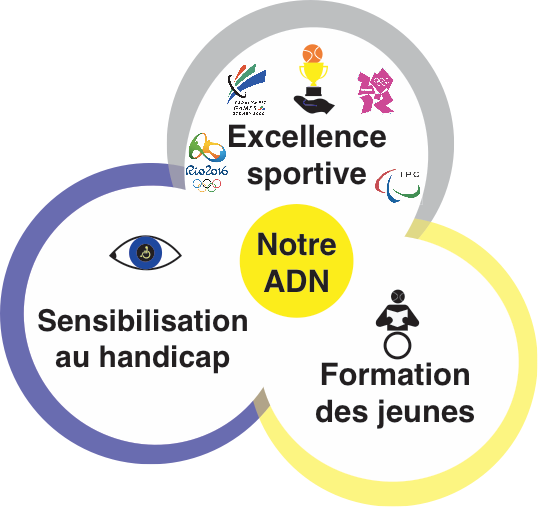 PROJET DE CLUB
10 joueurs formés en équipe de France
Changer le regard sur le handicap à travers des activités sportives
Lancement de l’école 
Handibasket en sept 2017
Sept 2017 lancement d’une équipe 2 en championnat
10 actions par an pour tout public
Partenariat avec des centres de rééducation
Matchs de démonstration, ateliers, sensibilisation…
2
Objectifs 300 jeunes sensibilisés et 10 actions avec des partenaires
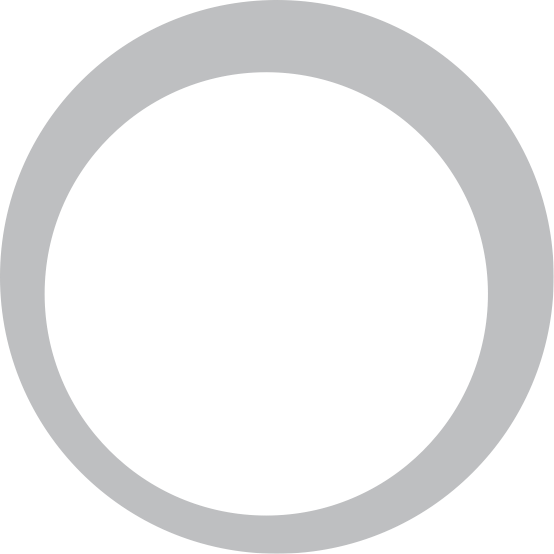 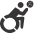 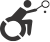 Développement de partenariats avec les entreprises
Tournoi international « Julien DASSONVILLE » - SEPT 2021
Organisation de stages équipe de France
Organisation d‘une coupe d’Europe MAI 2022
Matchs de démonstration ou de levé de rideau
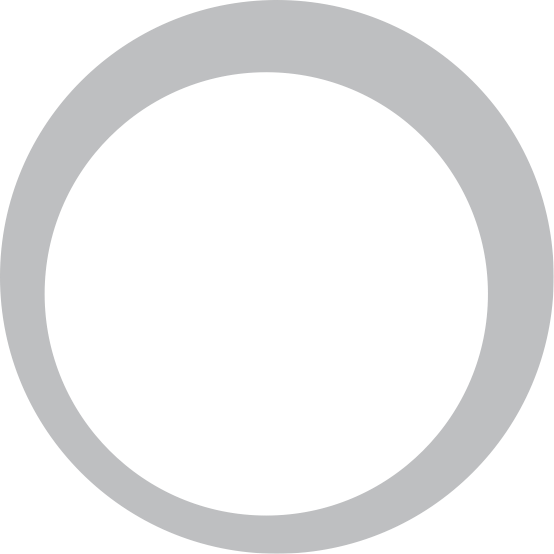 2022
Nosréussites
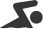 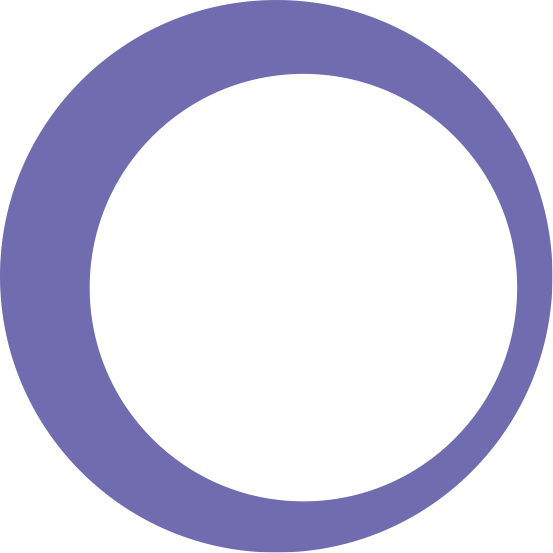 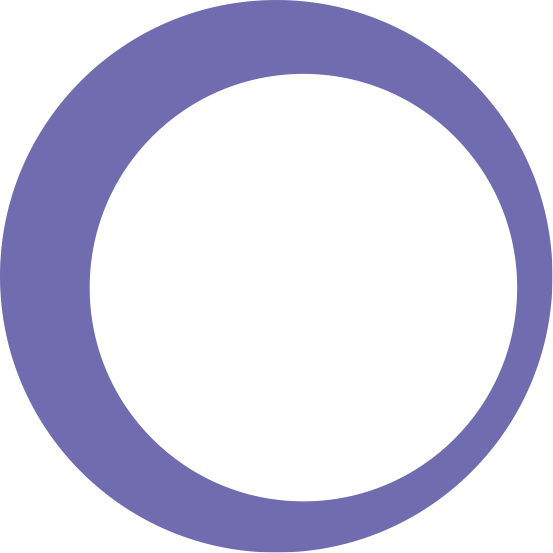 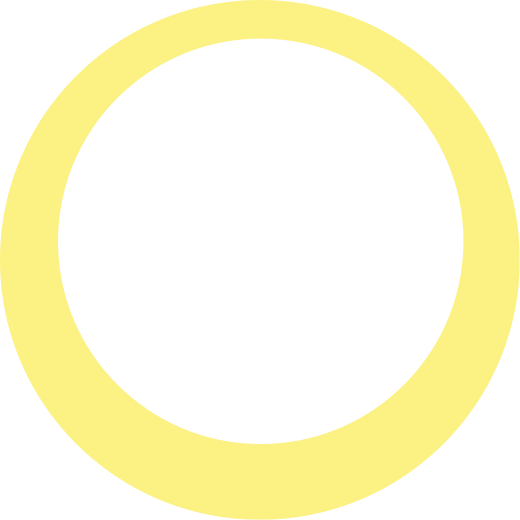 On a besoin de vous!
3. NOTRE
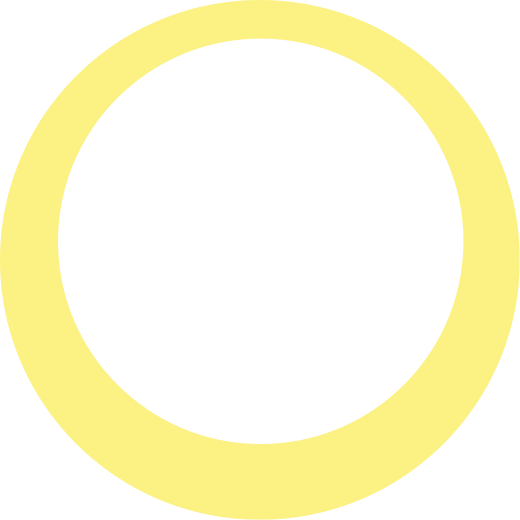 400 personnes sensibilisées au sein de 10 établissements
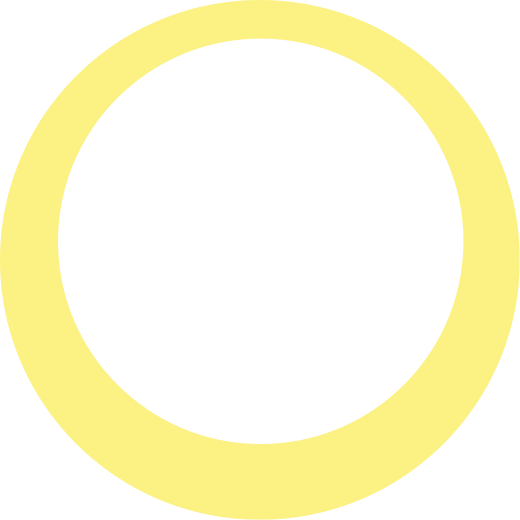 2021
PROJET DE CLUB
Actions de sensibilisation
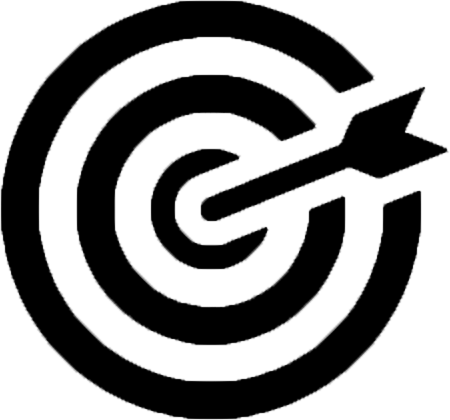 Changer le regard sur le handicap à travers des activités sportives
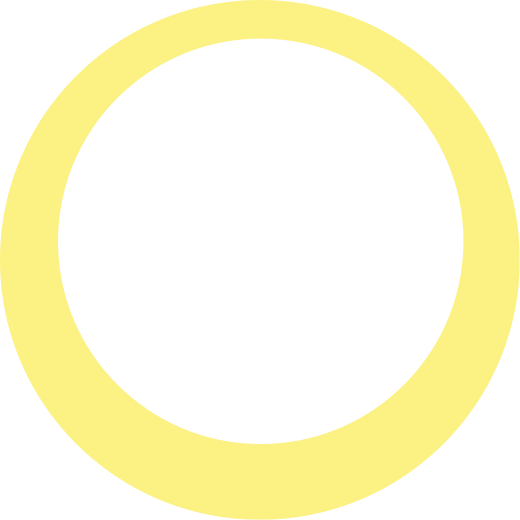 Tournoi handibasket intra-entreprise …
Modalités 
d’animation
Nos 
temps forts
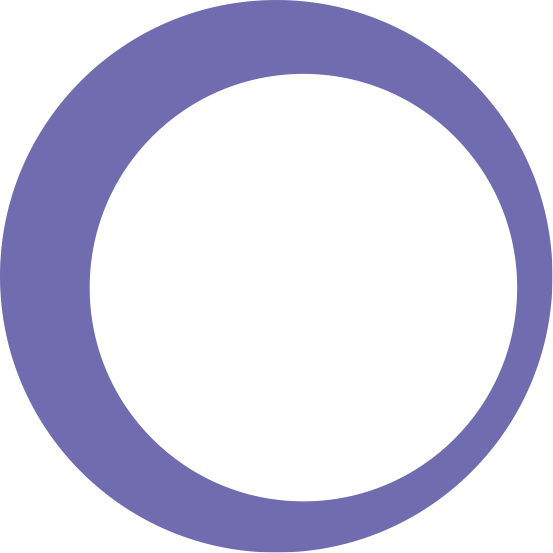 Ateliers de sensibilisation en entreprise ou employeurs publics
3
5. NOS
STARS
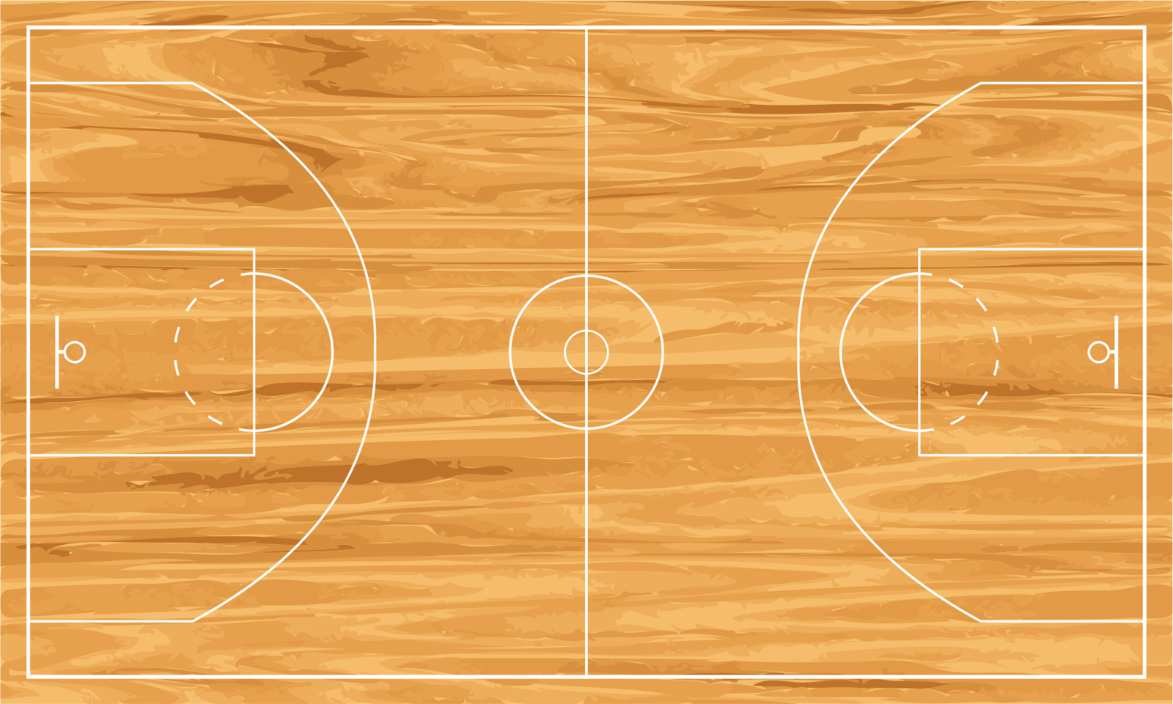 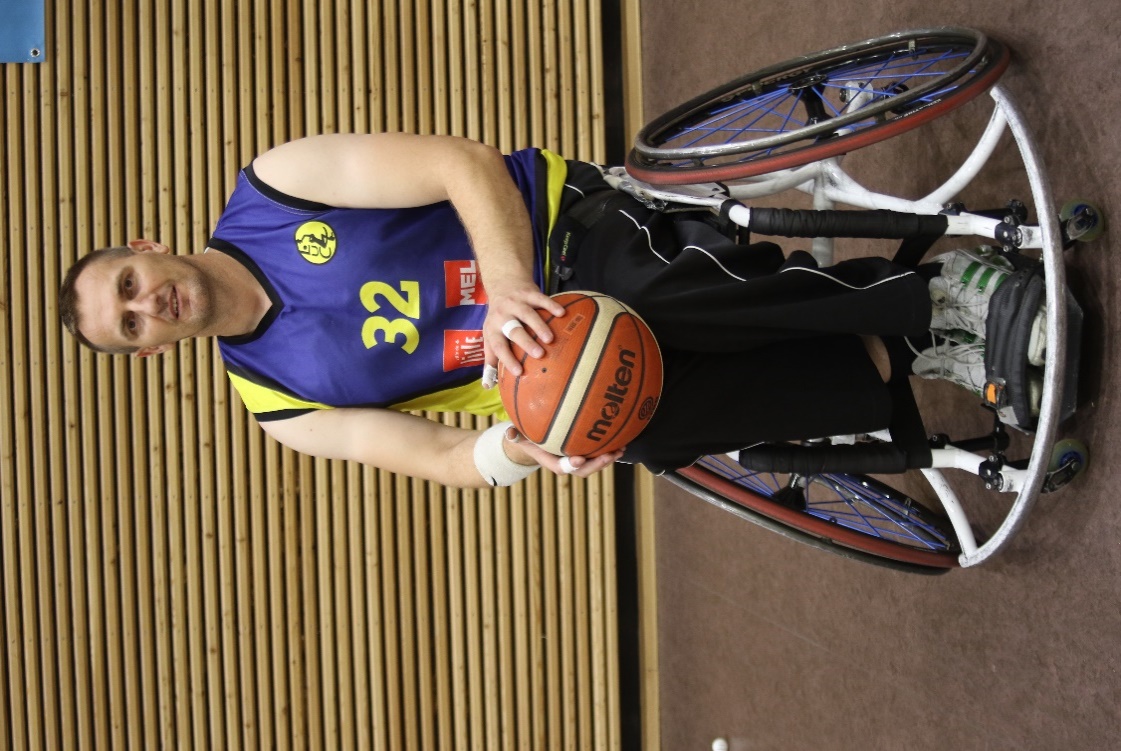 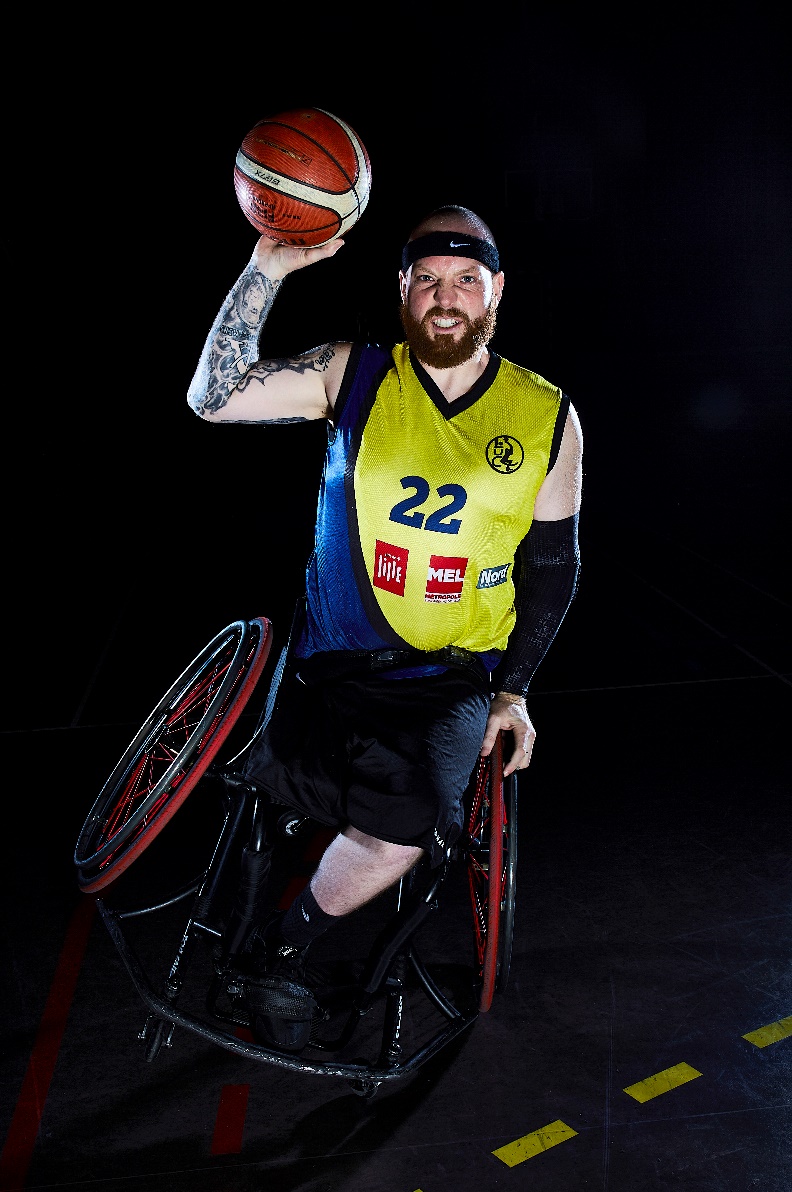 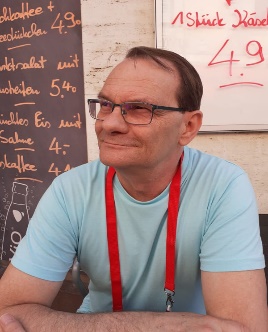 Clifford
FISHER
Entraîneur
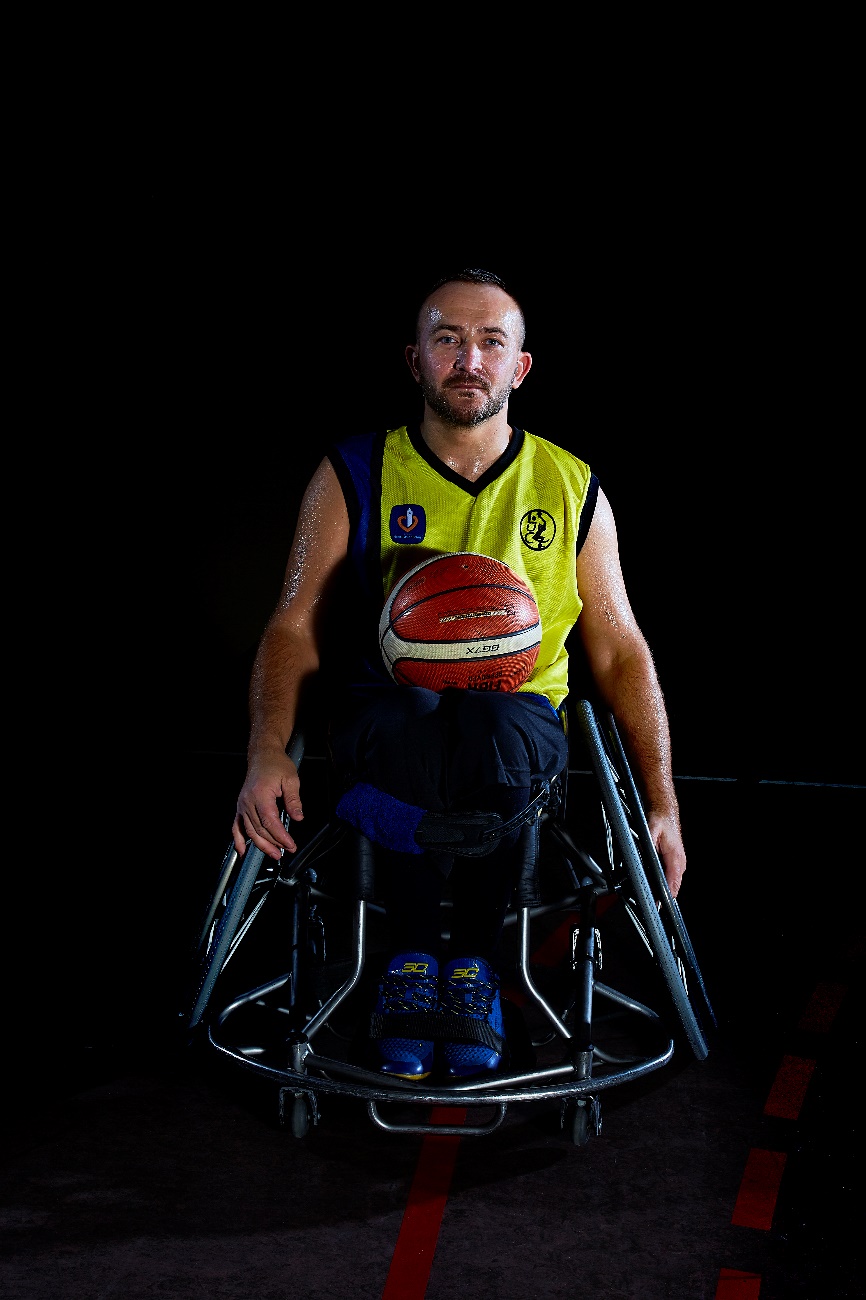 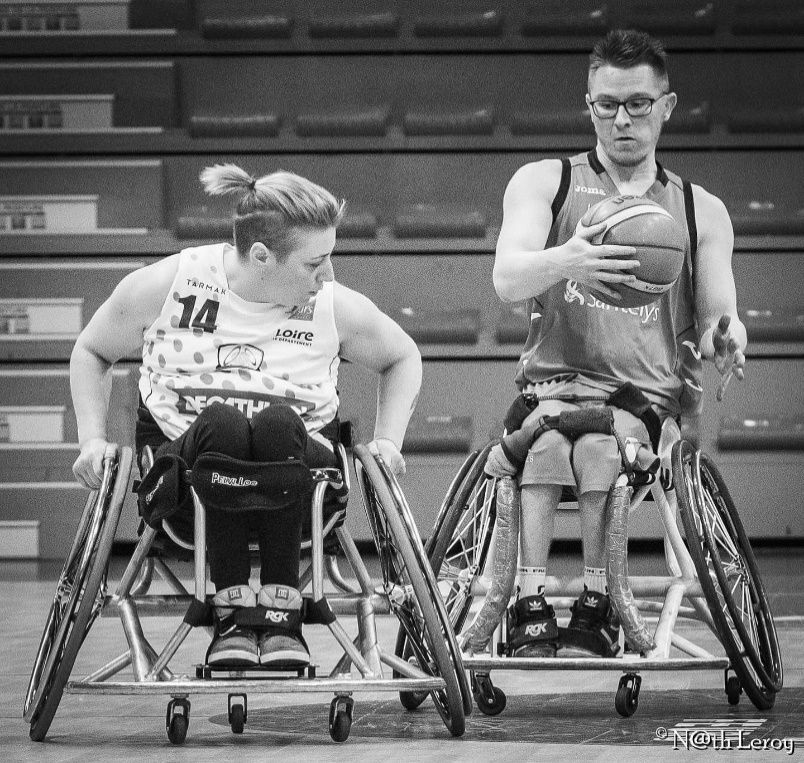 Nafiz ARNAUT
Aaron PATTERSON
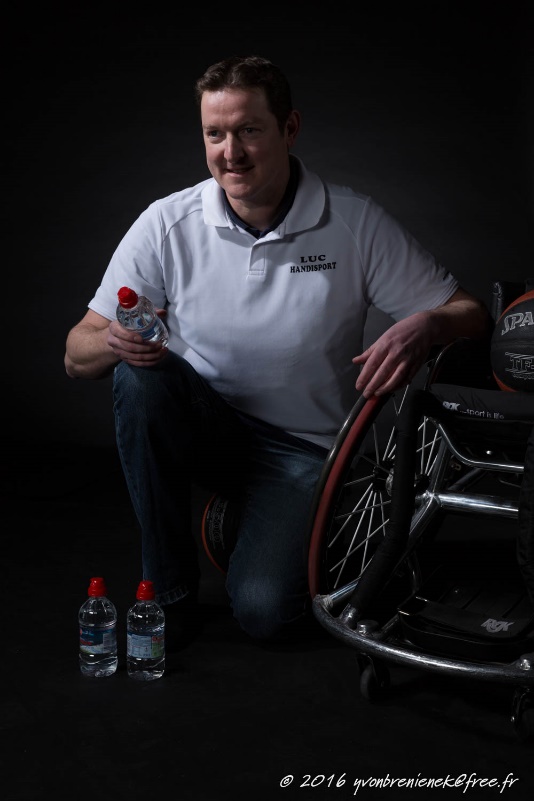 Guillaume ADIASSE
Frédéric BAUCHE
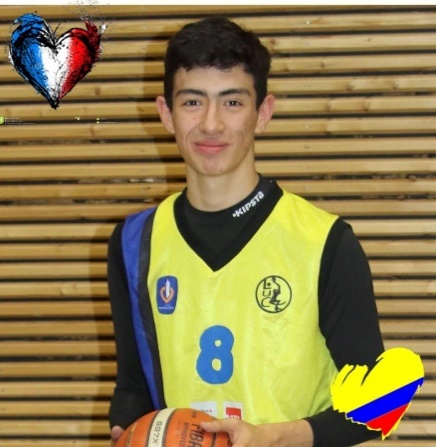 Xavier
LELEU
Kiné
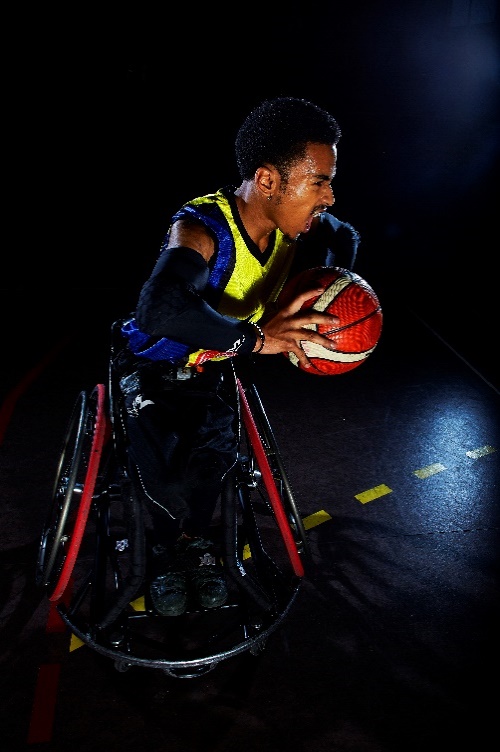 David BOULET
Chaïd BRITO
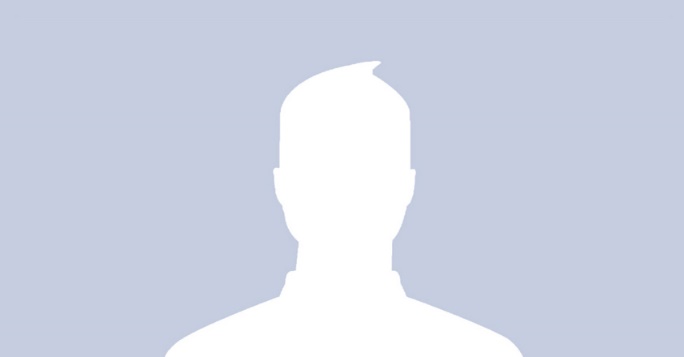 Moussa
??????????
Mécano
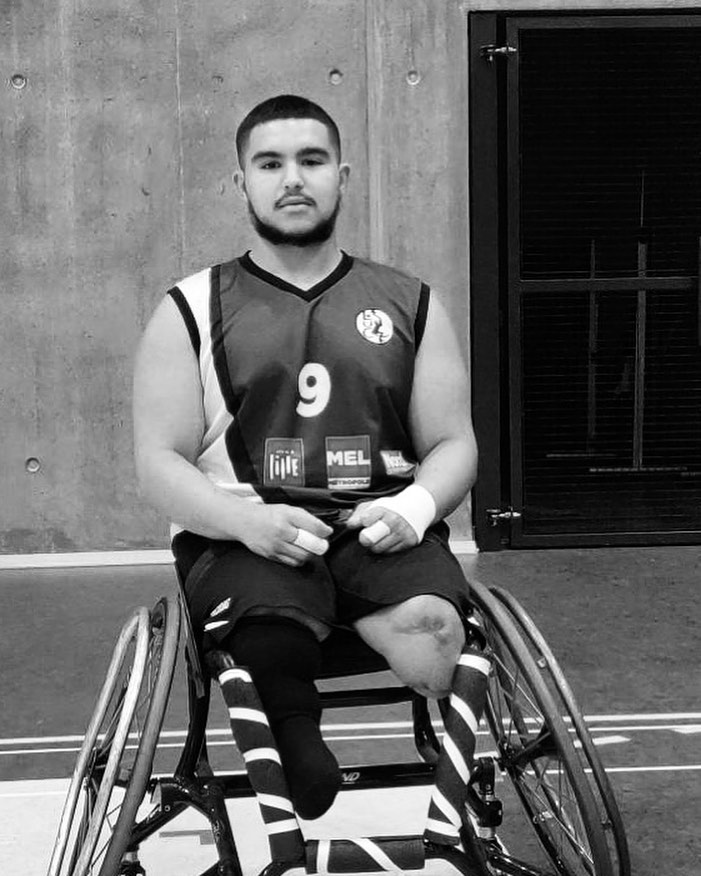 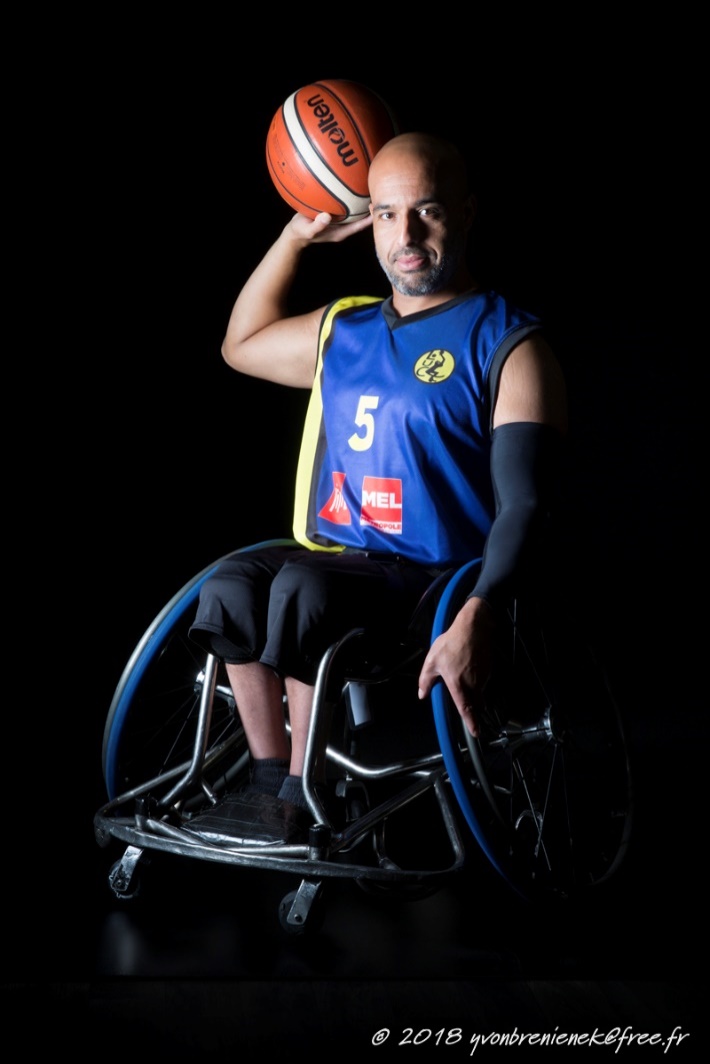 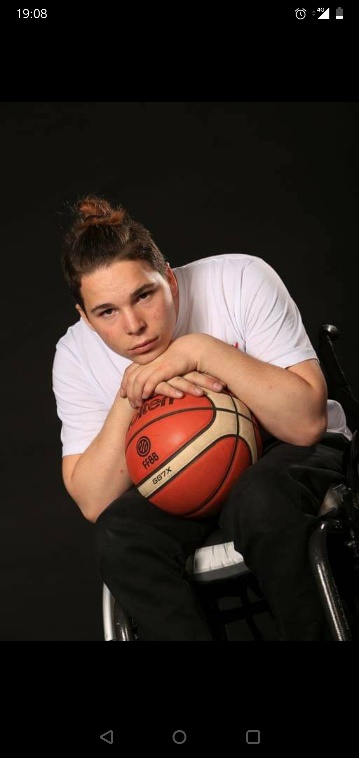 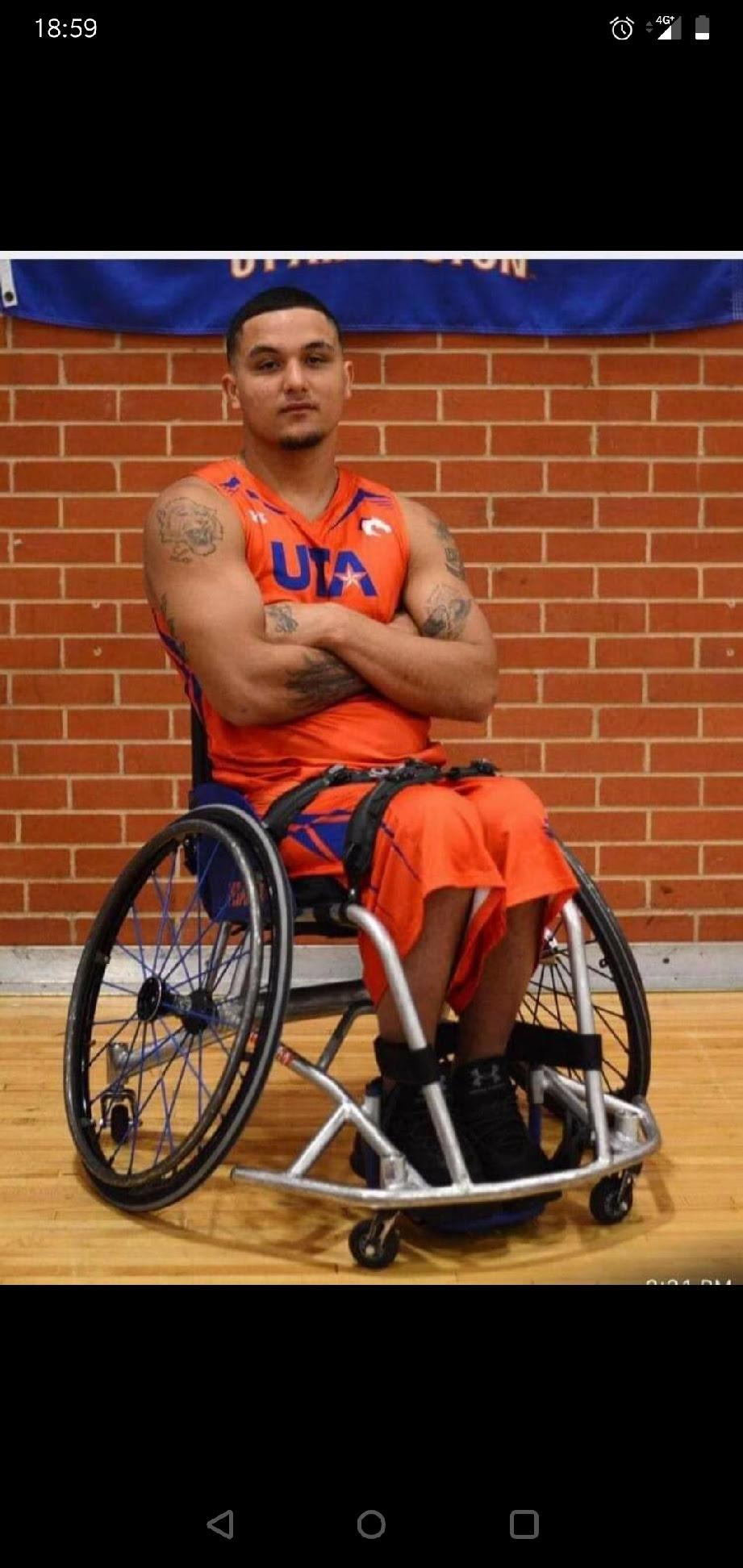 Abdel HERMOZILA
Mohamed OULINI
Esteban GARDIN
Adryan POWELL
4
Produits de gestion courante
Membres honoraires et bienfaiteurs, abandons de créances, subventions investissement, différence de règlement…
Achats
Cotisations
stock, fournitures, équipements, buvette…
Cotisations, école de sport, cotisations stages, recettes diverse, ventes d’équipements sportif…
Charges de gestion courante
6. NOTRE
Dépenses
Autres 
services extérieurs
Licences, affiliations, droits divers…
Arbitrage;
Mise à disposition de personnel;
Honoraires;
Publicité, publication, relations presse;
Voyages et déplacements;
Hébergement et restauration;
Frais de mission;
Receptions,
Remboursement frais de transports;
Abandons de créances;
Divers…
Charges personnelles
BUDGET
Salaires, indemnités…
Dotations aux amortis
Subventions versées par le LUC
Subventions municipale de fonctionnement; HN/CIP/PDV, actions de formation…
Subventions
Dotations aux amortissements, aux provisions…
ANS
Conseil Départemental du Nord;
Mairie;
C.N.D.S;
Conseil Régional des Hauts-de-France
Diverses…
Un budget au service de notre ambition
Services exterieurs
Sous-traitance, formation, locations, entretien 
et réparations, assurances, documentation…
Produits
5
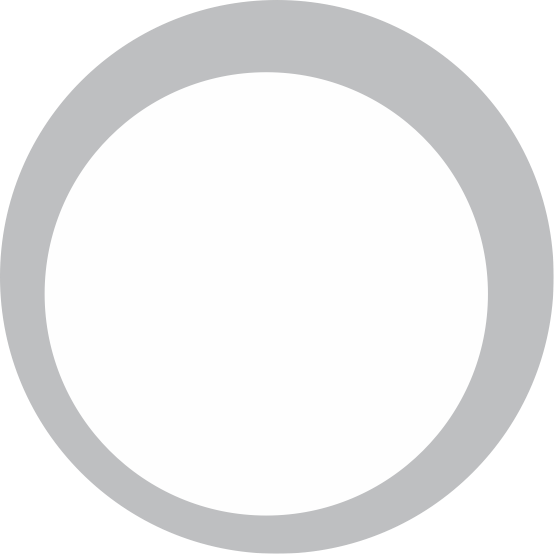 Partenariats Privés (de 20 k€ à 60k€)
via des actions de sensibilisation (entreprises) + démonstrations.
Partenariats Privés
Rabot, établissements pénitenciers…
Nos chiffres clés :
Créé depuis 10 ans
1er club au Nord de Paris depuis 5 ans
4 joueurs en équipe de France depuis 3 ans
Meilleur club formateur en France
7. NOTRE
Lancement du projet
6ème 
en N1A
AMBITION
Maintien
en N1A
Notre projet structuré pour atteindre nos ambitions !
Montée
en N1A
Top 4
en N1B
CAP 2022
Top 4 
en N1B
Évolution en N1B depuis 5 saisons
+ 1 équipe en N2
Nouvelle salle handibasket
Saison
2019-2020
Top 4 
en N1A
Saison
2018-2019
Saison blanche
(COVID)
Champion 
de France
en 2022
Saison
2017-2018
Saison
2016-2017
Saison
2015-2016
2021
Coupe d’Europe en 2022
Mise en place de la première école de handi-basketavec nos partenaires historiques + développement d’actions avec des jeunes valides et handicapés sur la métropole lilloise et la région (avec les clubs partenaires)
Saison
2020-2021
Formation des jeunes avec nos partenaires associatifs (APF, club de Villeneuve d’Ascq)
Partenariats institutionnels
Conseil régional des Hauts de France, MEL, Ville de Lille, CNDS
Accueil régulier de stages et matchs des Equipes de France féminine et masculine
Coupe d’Europe féminine
6
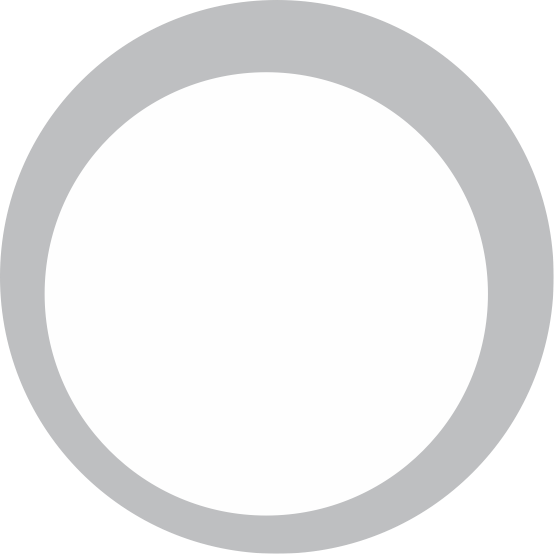 Développement de partenariats avec les entreprises
Tournoi international « Julien DASSONVILLE » - SEPT 2021
Organisation de stages équipe de France
Organisation d‘une coupe d’Europe MAI 2022
En tant que particulier
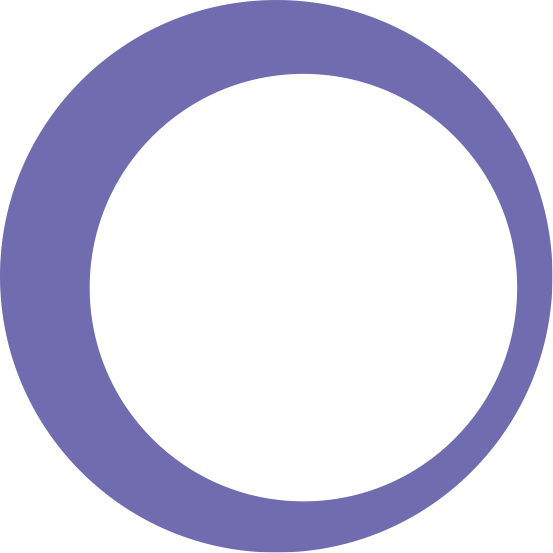 Dansun cadre professionnel
Soutenez nous lors notre saison 2021-2022 pour se maintenir dans l’élite nationale !
8. NOUS
SOUTENIR
Actions de sensibilisation
Nos temps forts
Aidez nous en faisant un don afin de réaliser nos objectifs en 2021 !
Faites un don permettant de bénéficier d’une déduction fiscale de 66% du montant du don, dans le cadre de l’impôt sur le revenu!

Pour 1000€ de dons versés à notre club vous aurez 660€ de réduction d’impôts.
Mécénat ou don (financier ou en nature) = déduction fiscale de 60% du montant du don dans le cadre de l’impôt sur les sociétés !

Des actions valorisables dans le cadre de votre politique handicap: actions de sensibilisation auprès de vos collaborateurs...
7
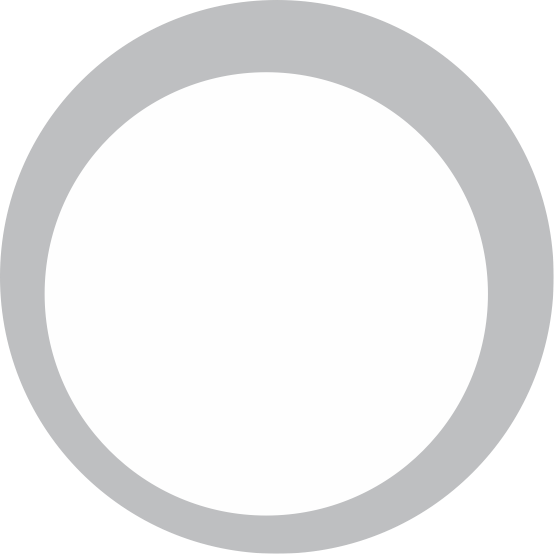 En tant que particulier
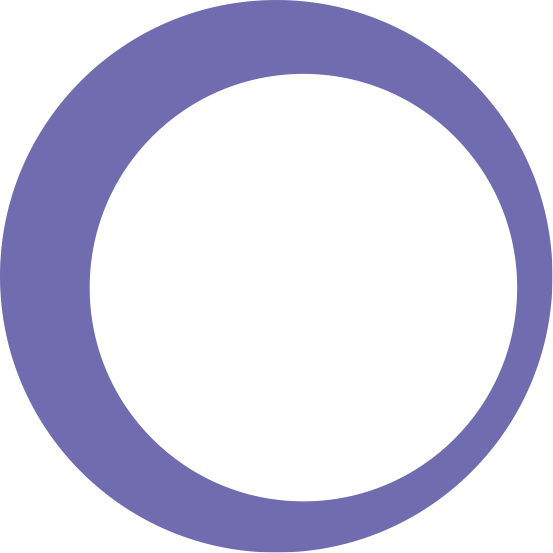 Dansun cadre professionnel
Soutenez nous lors notre saison 2021-2022 pour se maintenir dans l’élite nationale !
8. NOUS
SOUTENIR
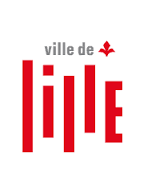 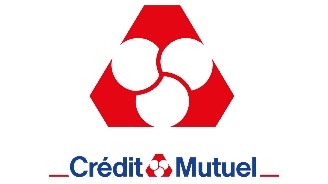 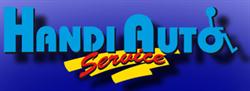 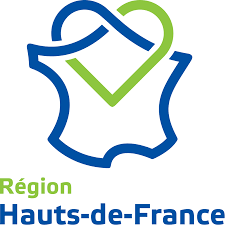 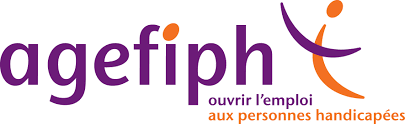 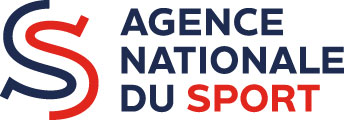 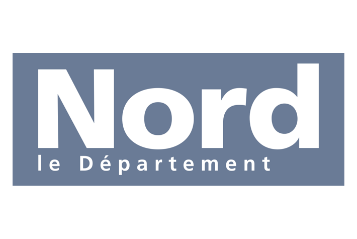 ils nous font confiance
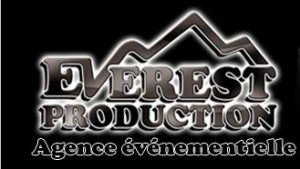 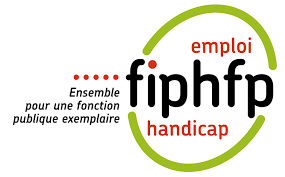 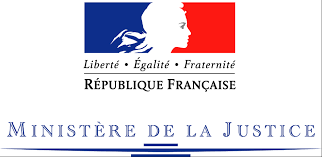 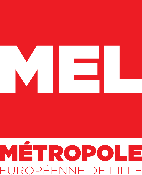 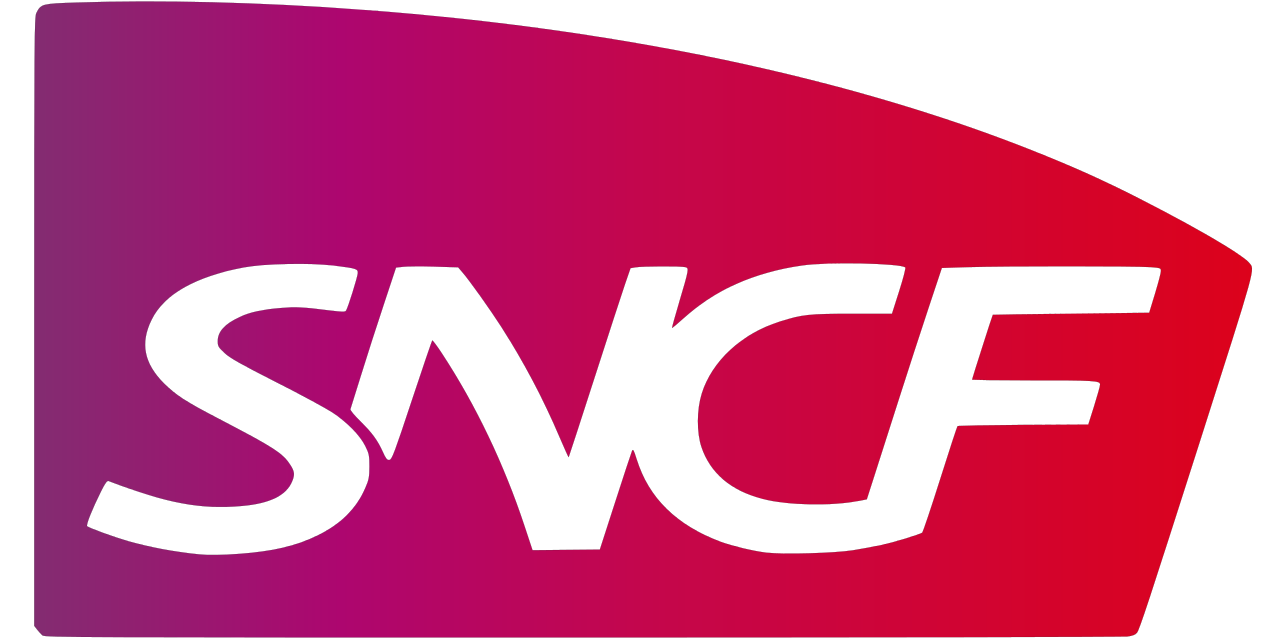 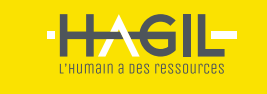 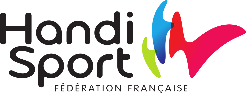 Aidez nous en faisant un don afin de réaliser nos objectifs en 2021 !
Faites un don permettant de bénéficier d’une déduction fiscale de 66% du montant du don, dans le cadre de l’impôt sur le revenu!

Pour 1000€ de dons versés à notre club vous aurez 660€ de réduction d’impôts.
Mécénat ou don (financier ou en nature) = déduction fiscale de 60% du montant du don dans le cadre de l’impôt sur les sociétés !

Des actions valorisables dans le cadre de votre politique handicap: actions de sensibilisation auprès de vos collaborateurs...
8
Soutenez nous lors notre saison 2021-2022 
Et bénéficier d’une visibilité de votre soutien !
Choisir de contribuer financièrement à la vie du LUC Handibasket vous permet également de bénéficier d’un panel d’opportunités de communication pour votre entreprise aux travers d’une :
VALORISATION DE VOTRE SOUTIEN sur les affiches de match
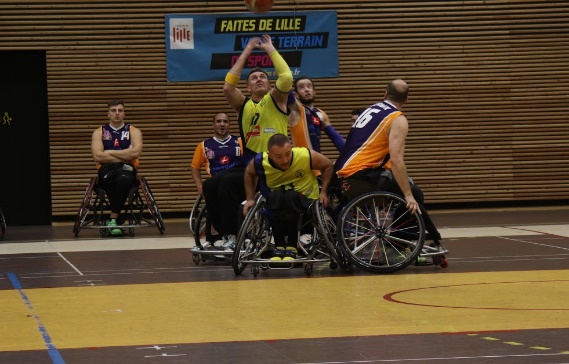 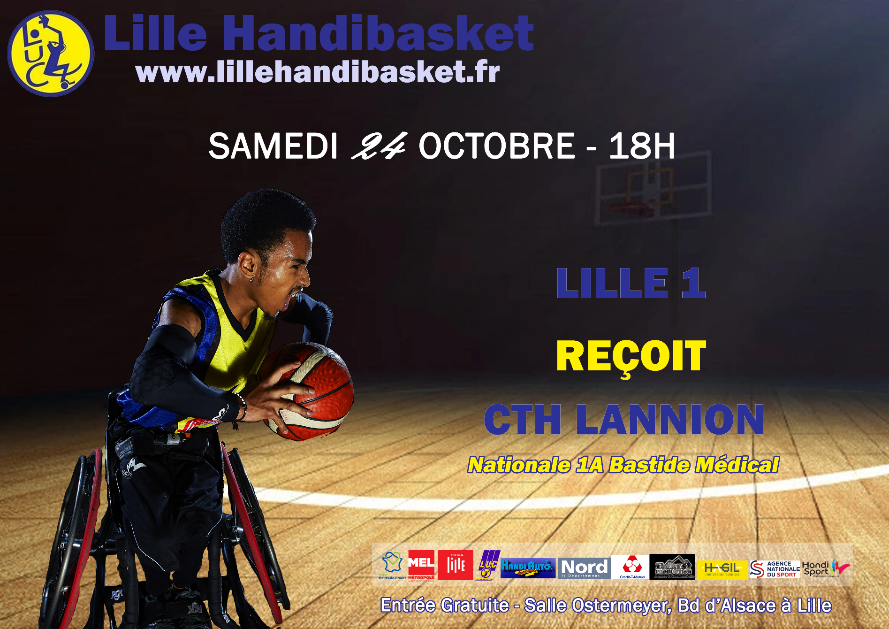 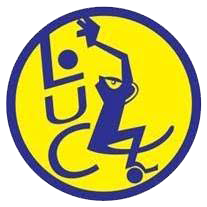 Votre logo apposé sur l’ensemble des affiches de promotion des matchs à domicile durant toute la saison 2021/2022
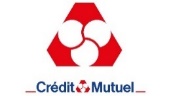 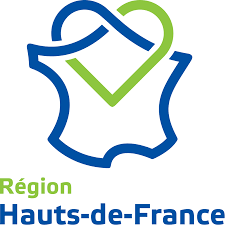 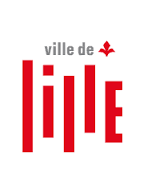 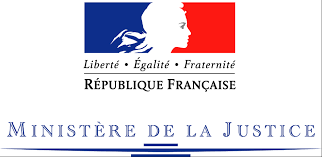 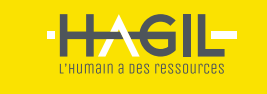 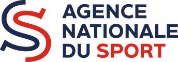 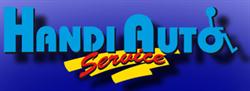 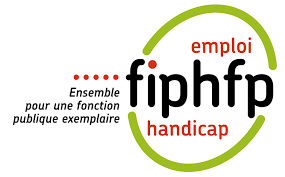 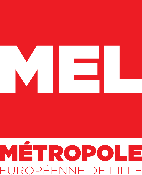 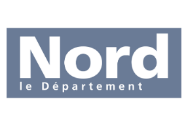 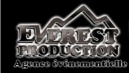 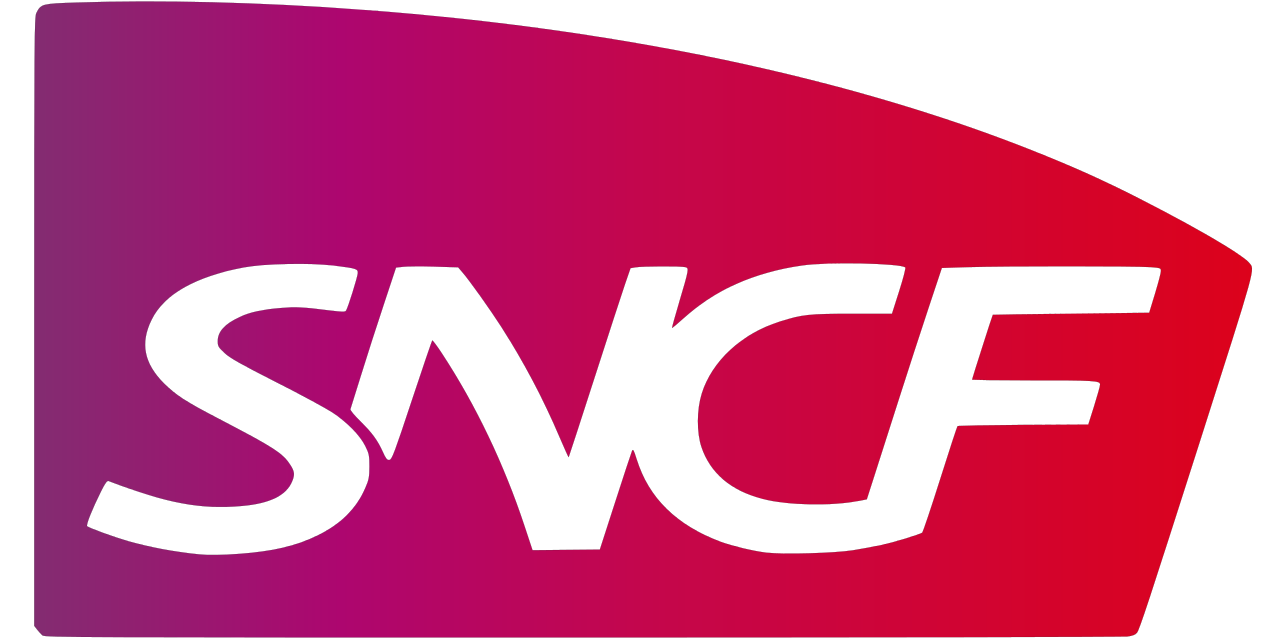 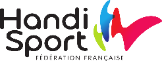 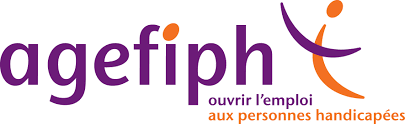 VALORISATION DE VOTRE SOUTIEN à la mi-temps de chaque match à domicile
Votre logo apposé lors de la mi-temps de chaque match à domicile retransmis en direct sur nos réseaux sociaux
15
8. NOUS
SOUTENIR
VALORISATION DE VOTRE SOUTIEN sur notre site internet
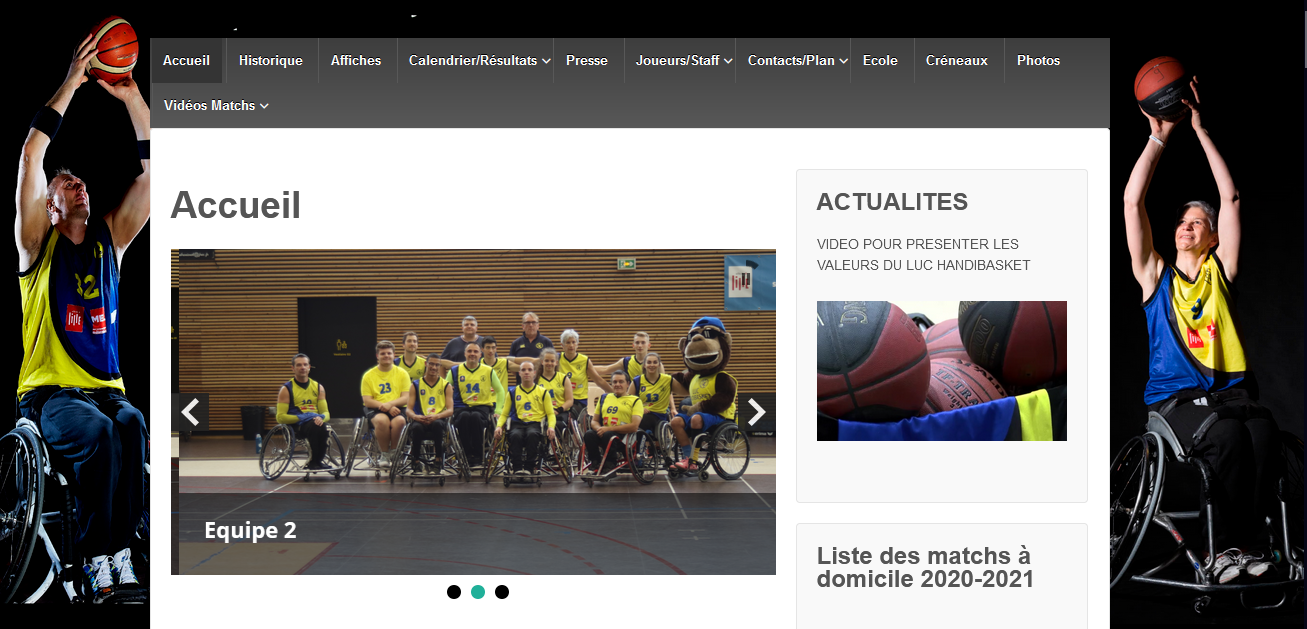 La valorisation de votre soutien sur notre site internet
VALORISATION DE VOTRE SOUTIEN sur nos réseaux sociaux
La valorisation de votre soutien sur nos réseaux sociaux et notre communauté de quasiment  700 personnes sur Intagram et 900 sur Facebook
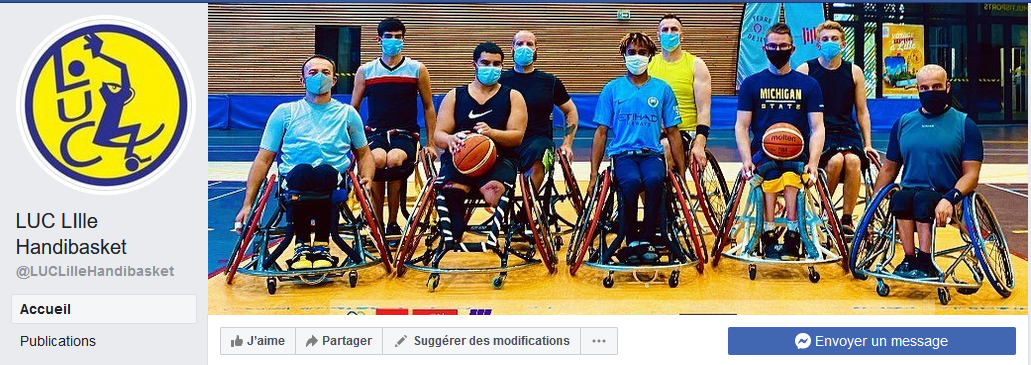 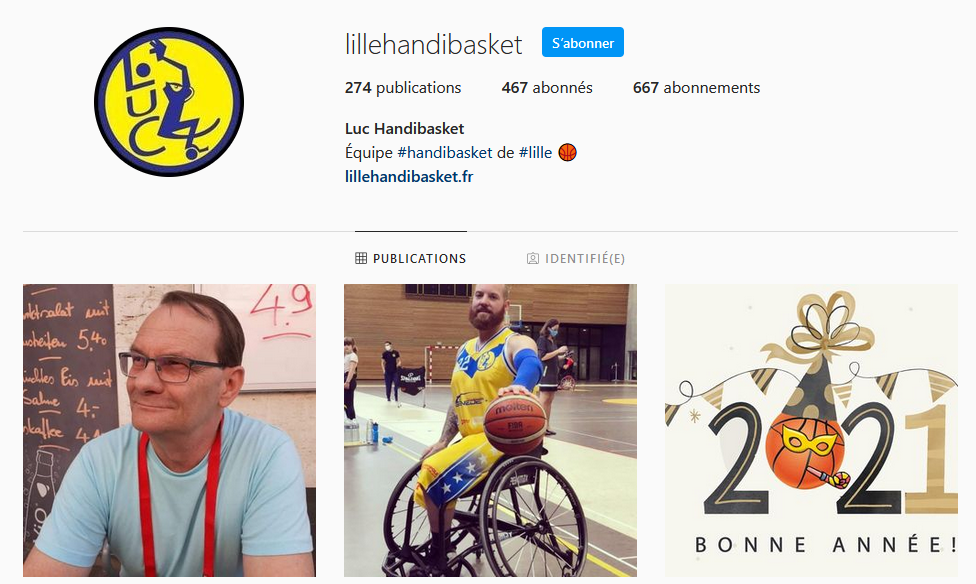 16
8. NOUS
SOUTENIR
Partenaire 
BRONZE
Partenaire* ARGENT
Partenaire 
OR
Jusqu’à 1 000 €
Plus de 5 000 €
De 1 000 € à 5 000 €
17